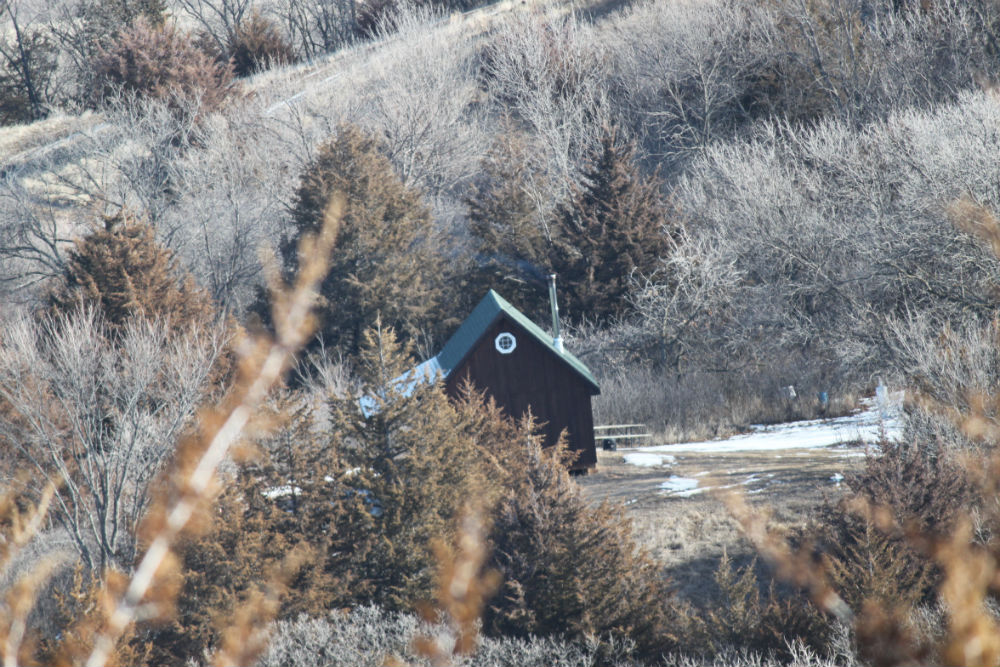 157+/- ACRES RECREATIONAL PROPERTY KNOX COUNTY, NE
Broker owned and used for recreational purposes for several years. This property offers miles of ATV trails, excellent deer & turkey hunting, and an artesian fed fishing pond. There are crappie, perch, bass, and bluegill with size in the pond. The rustic cabin offers sitting porch views of the Missouri River and the Village of Running Water, SD. 66.18 acres are in the Wetland Reserve Program under a permanent USDA easement.
Contact
Harvey Quiring 308.750.0945
Location:
Located approximately 5 miles east of Niobrara on Highway 12
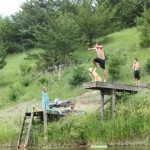 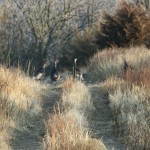 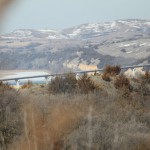 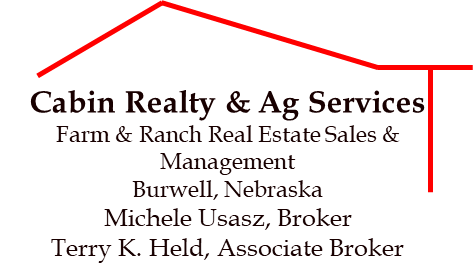 [Speaker Notes: Animated captions fade into view over forest background
(Basic)


To reproduce the rectangle on this slide, do the following:
On the Home tab, in the Slides group, click Layout, and then click Blank.
On the Home tab, in the Drawing group, click Shapes, and then under Rectangle click Rounded Rectangle (second option from the left). On the slide, drag to draw a rectangle.
Select the rectangle. Under Drawing Tools, on the Format tab, in the Size group, do the following:
In the Shape Height box, enter 3.08”. 
In the Shape Width box, enter 4.33”.
Under Drawing Tools, on the Format tab, in the Shapes Styles group, click the arrow next to Shape Outline, and then click No Outline.
Under Drawing Tools, on the Format tab, in the bottom right corner in the Shapes Styles group, click the Format Shape dialog box launcher. In the Format Shape dialog box, click Fill in the left pane, select Gradient fill in the Fill pane, and then do the following:
In the Type list, select Linear.
In the Angle box, enter 90.
Under Gradient stops, click Add gradient stops or Remove gradient stops until two stops appear in the slider.
Also under Gradient stops, customize the gradient stops as follows:
Select the first stop in the slider, and then do the following: 
In the Position box, enter 0%.
Click the button next to Color, and then under Theme Colors click White, Background 1 (first row, first option from the left).
In the Transparency box, enter 25%.
Select the next stop in the slider, and then do the following: 
In the Position box, enter 20%.
Click the button next to Color, and then under Theme Colors click White, Background 1 (first row, first option from the left).
In the Transparency box, enter 69%.
Also in the Format Shape dialog box, click Shadow in the left pane. In the Shadow pane, click the button next to Presets, under Outer click Offset Diagonal Bottom Left (first row, third option from the left), and then do the following:
In the Transparency box, enter 72%.
In the Size box, enter 100%.
In the Blur box, enter 11.81 pt.
In the Angle box, enter 141°.
In the Distance box, enter 19.7 pt. 
Also in the Format Shape dialog box, click 3-D Format in the left pane, and then do the following in the 3-D Format pane:
Under Bevel, click the button next to Top, and then under Bevel click Circle (first row, first option from the left). Next to Top, in the Width box, enter 7 pt, in the Height box, enter 7 pt.
Under Surface, click the button next to Material, and then under Standard click Metal (fourth option from the left). Click the button next to Lighting, and then under Neutral click Contrasting (second row, second option from the left). In the Angle box, enter 75°. 
On the slide, drag the rectangle near the bottom right corner. 


To reproduce the rectangle animation effects on this slide, do the following:
On the slide, select the rectangle. On the Animations tab, in the Advanced Animation group, click Add Animation, point to Entrance, and then click More Entrance Effects. In the Add Entrance Effect dialog box, under Moderate, click Float Up. 
Also on the Animations tab, in the Timing group, do the following:
in the Start list, select With Previous. 
In the Duration list, enter 02.00.  


To reproduce the text effects on this slide, do the following:
On the Insert tab, in the Text group, click Text Box, and then on the slide, drag to draw the text box. 
Enter three lines of text with paragraph breaks in the text box. 
Select the text, and then on the Home tab, in the Font group, do the following:
In the Font list, select Candara.
In the Font Size list, select 28. 
Click the arrow next to Font Color, and then under Theme Colors click Aqua, Accent 5; Darker 50% (sixth row, ninth option from the left). 
On the Home tab, in the Paragraph group, click Align Text Left to position the text left in the text box.
On the slide, drag the text box onto the rectangle. 


To reproduce the text animation effects on this slide, do the following:
On the slide, select the text box. On the slide, select the rectangle. On the Animations tab, in the Advanced Animation group, click Add Animation, point to Entrance, and then click More Entrance Effects. In the Add Entrance Effect dialog box, under Moderate, click Float Down. 
Also on the Animations tab, in the Animation group, click the Show Additional Effect Options dialog box launcher. In the Float Down dialog box, do the following:
On the Timing tab, in the Start box, select With Previous. 
In the Duration box, select 1 seconds (Fast). 
On the Text Animation tab, in the Group text list, select By 1st Level Paragraphs.
Also on the Animations tab, in the Advanced Animation group, click Animation Pane. In the Animation Pane, click the double arrow under the text animation effect to expand the list of effects, and then do the following:
Select the first text animation effect in the list (descend effect for the first line of text). Click the arrow to the right of the selected effect, and then click Timing. In the Descend dialog box, on the Timing tab, in the Delay box, enter 1.
Select the second text animation effect (descend effect for the second line of text). Click the arrow to the right of the selected effect, and then click Timing. In the Descend dialog box, on the Timing tab, do the following:
In the Start list select With Previous.
In the Delay box, enter 1.5.
Select the third text animation effect (descend effect for the third line of text). Click the arrow to the right of the selected effect, and then click Timing. In the Descend dialog box, on the Timing tab, do the following:
In the Start list select With Previous.
In the Delay box, enter 2.


To reproduce the background effects on this slide, do the following: 
On the Design tab, in the Background group, click the Format Background dialog box launcher.
In the Format Background dialog box, click Fill in the left pane, select Picture or texture fill in the Fill pane, and then under Insert from click File.
In the Insert Picture dialog box, select a picture, and then click Insert.]